ENGAGING THE FUTURE OF VOCATIONAL REHABILITATION2015
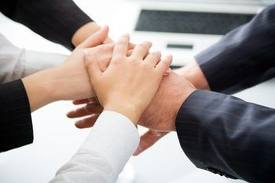 Employee Engagement
What is it?

Why do we want it?

How do we get it?
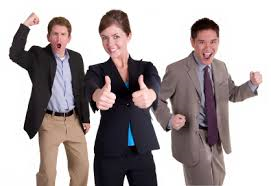 What is: Employee Engagement
Three components of EE
Meaningfulness – feeling like the work matters

Safety – feeling the work place is one of trust and supportiveness

Availability – worker has the physical, emotional, and psychological means to engage
Employee Engagement
What is EE?
Engagement is more than simple job satisfaction.  Satisfied employees focus on what they “get” from their job.  Engaged employees focus on what they “give”
Employee Engagement
What is EE?
Engaged employees identify with the agency mission, feel empowered, and are willing to commit the emotional and personal energy necessary to excel in their work. They drive innovation and move the organization forward.
Three Categories of Workers
Engaged
Not Engaged
Engaged employees are the best colleagues. They cooperate to build an organization, and they are behind everything good that happens there. These employees are involved in, enthusiastic about, and committed to their work. They know the scope of their jobs and look for new and better ways to achieve outcomes. They are 100% psychologically
committed to their work.  They are the people in the organization who create new customers.
Not engaged workers can be difficult to spot: They are not hostile or disruptive. They show up and put time, but not energy or passion into their work. They show little or no concern about customers, productivity, profitability, waste, safety, mission and purpose of the teams, or developing customers. They are thinking about
lunch or their next break. They are essentially “checked out.” Surprisingly, these people are not only a part of your professional staff, but they are also sitting on your executive committee.

Actively Disengaged employees aren’t just unhappy at work; they’re busy acting out their unhappiness. Every day, these workers undermine what their engaged coworkers accomplish.
Gallup
Worldwide, only 30% of Employees Are Engaged at Work

Actively disengaged employees outnumber engaged employees by nearly 2-to-1
WHY do we want
EMPLOYEE ENGAGEMENT?
Employee Engagement
Why Do we want EE?
Serious risks associated with not having EE
Decreased customer satisfaction
Poor performance on crucial tasks
Increased cost of doing business
Disengaged workers can actually turn other workers against the organization
Higher turnover rates
Disengaged workers monopolize managers time
More on the job accidents
[Speaker Notes: From my research]
Benefits of Having an Engaged Staff
Engaged employees assess their overall lives more highly than not engaged employees
They lead healthier lives and have lower health care costs 
They have better control of their finances
They are resilient so major organizational changes are less likely to throw them off 
Businesses in the community perform better
Engaged employees are more economically optimistic and therefore more likely to spend money and volunteer in their community
Employee Engagement
How do I get EE?
Five Strategies
Employee Engagement
How do we get EE?
Five Strategies
1:  MISSION and VISION
Understand and communicate the mission and vision of the agency


Meaningfulness:  Staff need to feel like the work is worthwhile and believe that the work they do matters.
Mission
Ensure that new employees understand your mission and vision

Ensure that all employees understand how their individual contribution relates to the company’s mission and purpose
Employee Engagement
How do I get EE?
Five Strategies
2:  LEADERSHIP
Actions of the Senior Leadership are the most important drivers of EE

EE is actually a reflection of the leadership in an agency 

Disengaged leaders are 3xs as likely to have disengaged employees.
GREAT ORGANIZATIONS
Build an agency that is exciting, meaningful, fulfilling, and fun. 
Continuously evaluate and are willing to redesign jobs, change work environments, and add benefits.
Clearly define outcomes and allow people to find their own route to the end result.
 Invest in employees that are mission driven.
Make sure employees are screened for job fit.
Great Leaders
Doug Conant – former CEO of Campbell’s Soup
2002: engagement scores were the worst for any Fortune 500 firm ever polled
Conant’s use of employee engagement has been so successful that it is now held up as a model for EE
Campbell’s developed a mindset of being tough minded on policy and tendered hearted with people
Campbell’s went from 62% disengaged to 68% engaged!!
Employee Engagement
How do we get EE?
Five Strategies
3:  COMMUNICATION
People need to know what’s going on.
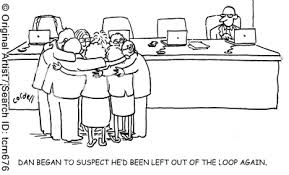 Communication
Regular communication from the company’s
leaders and informal communication between employees will begin to breed a culture of engagement.
Communication
Because of technology, the 40 hour work week has become the never-stop-working week. Employees can be expected to be available by cell phone and by email no matter what the day of the week or time of day. It's exhausting and the idea of personal time seems non-existent.
Develop a protocol and use effective methods for communication; phone, text, email, and social media.
Feedback
Share relevant information with all staff.

Ask clarifying questions after you’ve delivered information.

Create mechanisms for staff to share their thoughts and ideas with management.
Employee Engagement
How do I get EE?
Five Strategies
4:  MOTIVATE and REWARD
Create a Motivational Culture
Let people excel by finding out what they like to do and what they are good at
People who use their strengths every day are six times more likely to be engaged on the job.

Using one’s strengths every day is a powerful source of motivation for workers and offers life-changing possibilities.
Motivate: Individualize Strategies
Cultivate opportunities for professional growth and development
Understand that People are motivated differently
Consider cultural and  generational differences
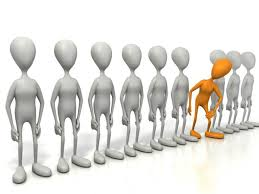 Luckily
It is very rare for pay to show up as a driver of engagement.
Opportunities, confidence in leadership, and the ability to contribute are the predictors of engagement.
Reward with Recognition
recognition for meaningful work performance and compensation that is fair in relation to their contribution to the organization is what people want. 
There is not just One Way to recognize employees
Give employees little surprises
Be sincere about recognition
Be timely about recognition
Employee Engagement
How do we get EE?
Five Strategies
5:  Recruit
HIRE: for the right attitude; not the right aptitude.
Attract job candidates by sharing your mission and vision.
Employee Engagement
How do we get EE?
Five Strategies
Recruit
Research by Workforce Management magazine
Visual and Social media will become standard business tools for attracting job candidate

Workplace flexibility with work/life balance is becoming a requirement by job candidates
Recruit
Employees are highly engaged when they first go to work for an organization.  There is no better time to start fostering engagement than on day one.
Recruit the right managers
Ultimately, people engage people. The reality is that many people who are the best performers in their current roles do not have the talents necessary to effectively manage people. 
Great managers have talent for supporting, positioning, empowering, and engaging their staff. Choosing the right managers in an organization has an immediate effect on employee engagement.
Recruit
Re-think your interview process

Set interview candidates at ease
Don’t just focus only on previous work experience, ask about their life experiences
Use value based interview questions
Employee Engagement
TRACK PROGRESS
Survey your staff to continuously evaluate EE
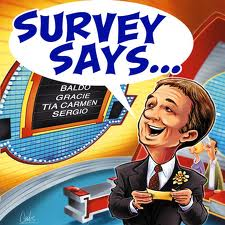 Measurement
Measurement without targeted action is useless
When a company asks its employees for their opinions, the employees expect action to follow.
Use a survey with questions that are specific, relevant, and actionable.  The questions should measure an employee’s emotional engagement with their job.
EE Survey of VR Staff
In 2008:  N =211 68% response rate.



In 2014:   N =192  62% response rate.
2008 Overall Engagement
Participant’s Total Engagement Score___________________________________
	      N	 Low Score        High Score	Mean	               
Total Score   211         16                         48           	 39.19        	_______
Overall Engagement of VR staff:  81%
2014 Overall Engagement
Participant’s Total Engagement Score___________________________________
	      N	  Low Score        High Score 	  Mean	               
Total Score    192                   8            	   48      	_____39.46__
Overall Engagement of VR staff:  81%
Interesting Findings 2008
Staff working in urban areas, and those with less than 5 years of service are more likely to consider leaving their jobs in the next two years 
as years of service went up, engagement did too
Supervisors scored higher in engagement
Interesting Findings 2014
15 out of 52 comments focused on technology deficits of the agency:  need better access to internet while traveling, need agency to provide a cell phone, need to use social media for interactions with clients…etc. 
Striking similarity in responses to the 2008 study.  However,  157 employees have left since Jan 2008. 
 Supervisors still score higher in overall engagement.
Beyond the Survey
Voluntary Staff Turnover

Performance Measures

Employee Awards and Accomplishments

Staff Participation in activities, programs, and events
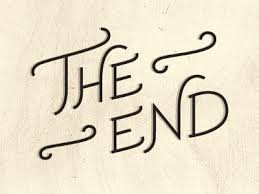